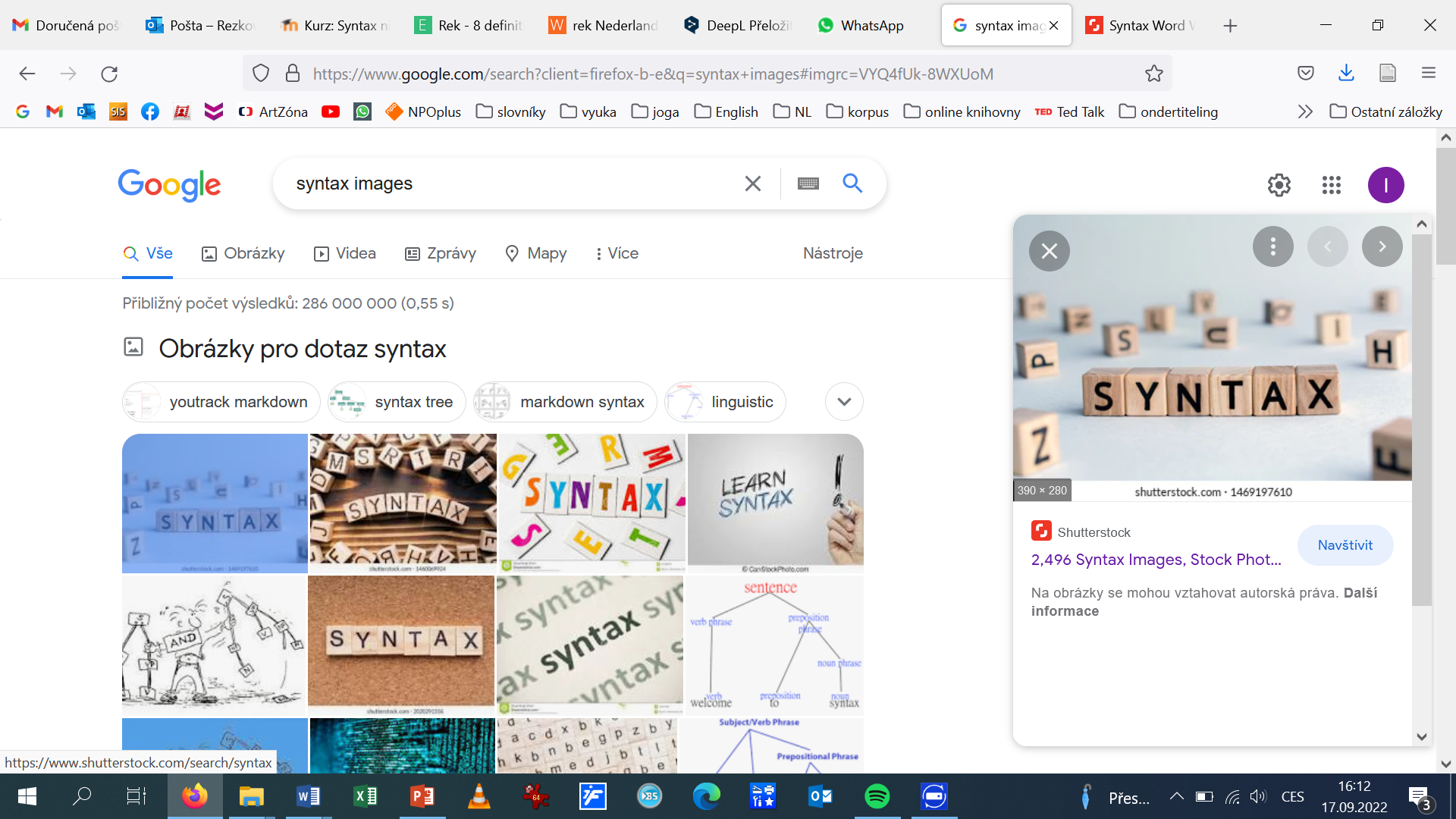 Syntaxis: Inleiding
Wintersemester 2022/23
©  Iva Rezková, PhD.;  iva.rezkova@ff.cuni.cz
[Speaker Notes: Syllabus:

zinsanalyse: constituenten herkennen
basisbegrippen en definities, een algemene definitie van de zin
de opbouw van een zin: types woordgroepen 
types zinsdelen: vorm en functie
het gezegde
het onderwerp
direct object, indirect object, voorzetselobject
bijwoordelijke bepaling
bijvoeglijke bepaling
bepaling van gesteldheid
 
Eventuele onderwerpen:
 
5. de communicatieve functie
6.  valentiepatroon]
Is een zin een kralenketting?
Wil jij eens even een hond kaas verdienen?
De sterren ademen hem vierkante bloemen met z´n allen.
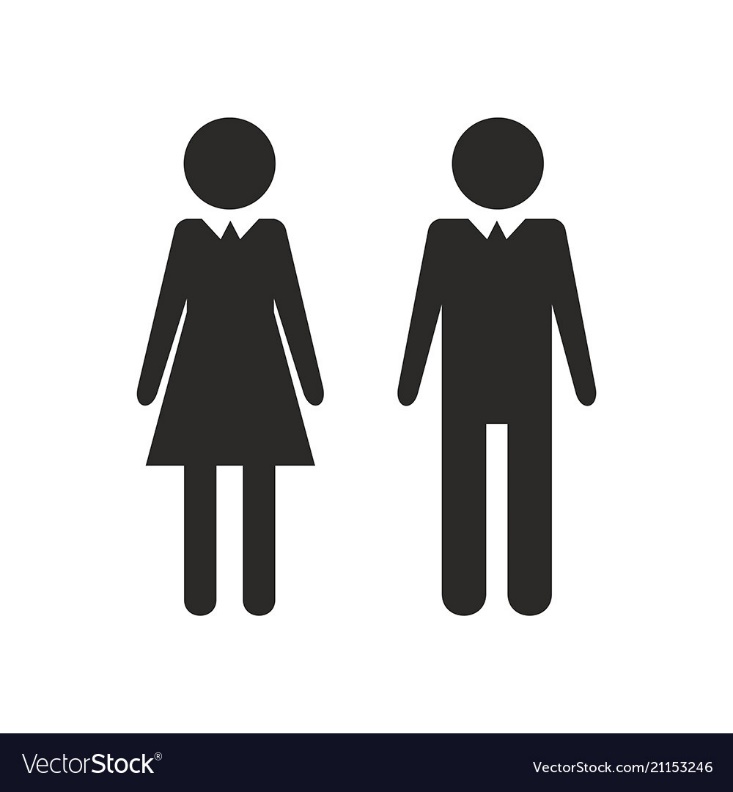 [Speaker Notes: “onzin zin”]
BEGRIPPEN & DEFINITIES
syntaxis / zinsleer
	„Wetenschap die zich bezig houdt met de 	verbinding van woorden en woordgroepen                                 	en met hun verbindbaarheid.“   (Paardekooper)

→ opbouw & structuur van zinnen en woordgroepen

→ relatie tussen de zinsdelen en hun functie

→ lineariteit – volgorde in de zin
[Speaker Notes: Wat behandelt syntaxis? 

ZINSBOUW

VERBINDBAARHEID = VALENTIE]
ZINSLEER
ZINSBOUW

RELATIE TUSSEN ZINSDELEN (hierarchie)

VOLGORDE (lineariteit)
BASISELEMENTEN
zin 

woordgroep 

zinsdeel

zinsdeelstuk
[Speaker Notes: VĚTA
VĚTNÁ FRÁZE
VĚTNÝ ČLEN
MODIFIKÁTOR]
WAT IS EEN ZIN?
formeel geheel  / formální ucelenost
	

functioneel-syntactisch geheel / ucelenost stavby


conceptueel geheel/ koncepční celek
				(jasná sémantika a pragmatika)
[Speaker Notes: Wat is een zin?

functioneel-syntactisch geheel  - is onderwerp en het gezegde genoeg om een zin te definieren? = tzv. “základní stavební dvojice”
- Na tento výraz zapomeňte jako na definici základního stavebního kamene věty…
Roli hraje VALENCE SLOVESA – větu tvoří sloveso a (minimálně) jeho nutná doplnění

Pro které věty to neplatí? – elipsy, jednočlenné věty (ČJ)]
WAT IS EEN ZIN?
De deur!
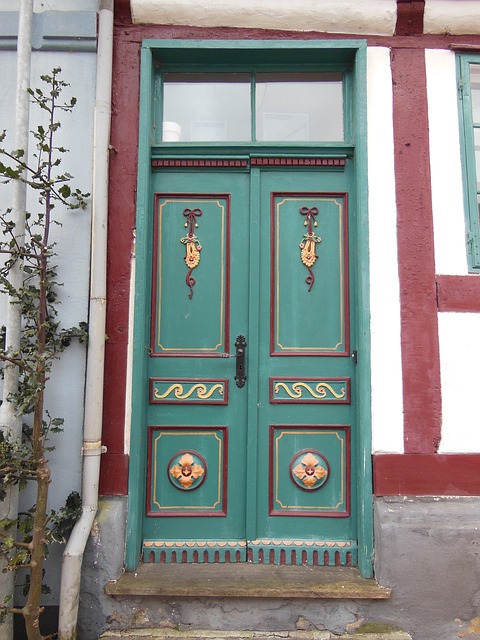 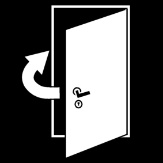 Kijk naar de mooie deur!
Doe de deur even dicht!
Ga naar e-ANS
BEGRIPPEN & DEFINITIES
zin  = een formeel, functioneel & conceptueel geheel

formeel geheel 
	→ intonatiepatroon
	→ hoofdletter   +   leesteken (punt /vraagteken/ uitroepteken)

functioneel-syntactisch geheel 
	→ verbinding van minimaal een onderwerp en een gezegde, 	     eventueel andere zinsdelen

	→ „Een syntactisch geheel van zinsdelen die bij één 	            	       persoonsvorm horen.“

conceptueel geheel:  semantiek, pragmatiek
	→  tema-rema, informatiewaarde, …
[Speaker Notes: Wat is een zin?

functioneel-syntactisch geheel  - is onderwerp en het gezegde genoeg om een zin te definieren? = tzv. “základní stavební dvojice”
- Na tento výraz zapomeňte jako na definici základního stavebního kamene věty…
Roli hraje VALENCE SLOVESA – větu tvoří sloveso a (minimálně) jeho nutná doplnění

Pro které věty to neplatí? – elipsy, jednočlenné věty (ČJ)]
Analyse van de zin
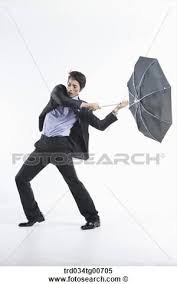 Hij sloeg de jongen met een paraplu.   
→  	analyse van woordgroepen 
	en hun functie


Iemand die je leuk vindt (...).
→  functieanalyse


Ik heb Jans fiets niet gestolen.
→ informatiewaarde
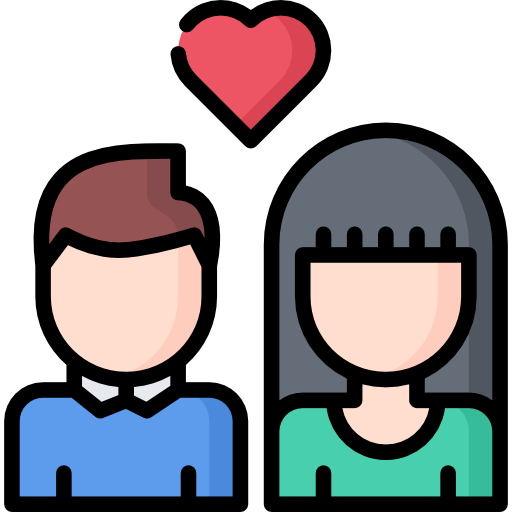 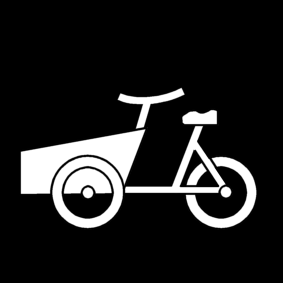 [Speaker Notes: Waarom is de analyse van zinsopbouw belangrijk?]
CZ volgorde   x   NL volgorde
CZ
	Honza bouchnul Vaška. 
	Vaška bouchl Honza.
	Honza Vaška bouchl.
	Honza Vaška bouchl? / Bouchl Vaška Honza ? …

NL
	Piet (S) sloeg Kees (O).
	*Kees (O) sloeg Piet (S). 
	* Sloeg Piet (S) Kees (O). (mededelend)
	Sloeg Piet (S) Kees (O)?
	* Sloeg Kees (O) Piet (S)?
[Speaker Notes: Wat weten we van Nederlandse woordvolgorde?   (x CZ)]
zinstructuur = hierarchie van elementen
[Speaker Notes: Zin – geen reeks woorden maar een netwerk van relaties, hierarchie van elementen…]
Een zin geen reeks van woorden
→ HIERARCHIE 
→ netwerk van relaties

1a. De nieuwe student uit Londen spreekt heel goed Engels.
1b. De nieuwe student spreekt heel goed Engels uit Londen. 


2a. De man loopt in de straat met veel auto´s.
2b. De man loopt in straat met zijn vriendin.
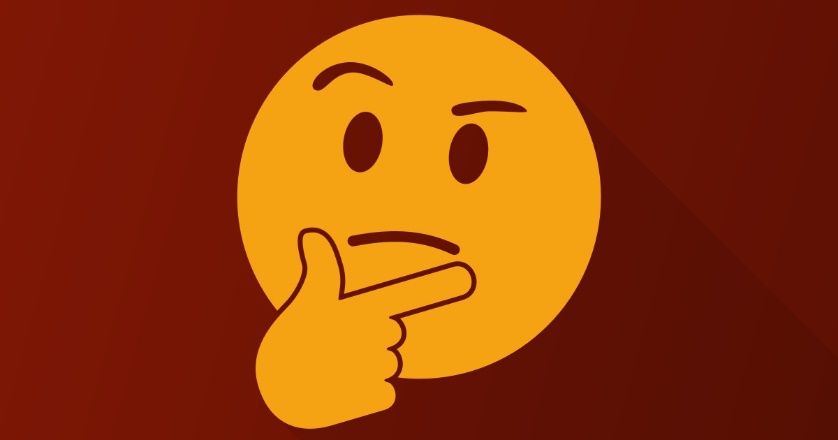 [Speaker Notes: De zinnen bestaan uit 9 woorden maar de woorden worden op een bepaalde manier geordend – d.m.v. hierarchie …]
BASISBEGRIPPEN
woordgroep / constituent (phrase)

zinsdeel

zinsdeelstuk
BEGRIPPEN & DEFINITIES
woordgroep / constituent (phrase)
→  elementen in een zin die samen één zinsdeel vormen

→  vervult een bepaalde functie op het zinsniveau

→  hoofd  +  afhankelijke elementen
zinsdeel = syntactische functie in de zin  

zinsdeelstuk = afhankelijke elementen in een zinsdeel
focus   WOORDGROEPEN
WOORDGROEPEN /CONSTITUENTEN/ FRASEN
VP		werkwoordelijke woordgroep
CP		bijzin (complementizer-phrase)
NP		naamwoordelijke woordgroep
PP		voorzetselwoordgroep
AP		bijvoeglijke woordgroep
AdvP	bijwoordelijke woordgroep
NumP	telwoordwoordgroep
ProP	voornaamwoordelijke woordgroep
[Speaker Notes: Functiecategorieën:

Aux		hulpwerkwoord → Vaux
Det		determinator
Conj		voegwoord

E gebruiken vierkante haakjes om woordgroepen te markeren  […] NP    […] AP]
Constituenten herkennen:
a.   	De man eet een appel.

[[De man]NP eet [een appel]NP ]VP

b.  	De lieve oude man die naast ons woont wil de rode    	appel uit de tuin eten.

[[De lieve oude man die naast ons woont] wil                       [de rode appel uit de tuin] eten.]VP 

c.     [  [De [lieve]AP [oude]AP man [die naast ons woont]CP]NP 	wil [de [rode]AP appel [uit de tuin]PP]NP eten.]VP
[Speaker Notes: Woordgroep = constituent = frase

Existuje vice druhů zápisu, vice pojetí, vice teorií, navíc každý lingvista může mít svůj druh zápisu. – Buďte čitelní a konzistentní…]
Meer voorbeelden: zinsontleding
1. De oude dame luisterde naar mij zeer nauwekeurig. 

	[[De[ oude]AP dame]NP luisterde [naar [mij]ProP]PP                                         	[[zeer]AdvP nauwekeurig]AdvP]VP. 

  2. De nieuwe studente uit mijn klas is heel aardig.

     [De [nieuwe ]AP studente [uit mijn klas]PP]NP is [[heel] aardig]AP]VP
Meer voorbeelden: zinsontleding
3. 
Dit – Tsjechische – meisje – werkt – als – 
de hoofddirecteur – van – de – Vlaamse – 
afdeling –voor – medisch – onderzoek 
-  in - Gent.
zinsanalyse
[Dit – Tsjechische – meisje ] – werkt – als…. 

[Dit  Tsjechische meisje ] NP – werkt – als…. 

[Dit  [ Tsjechische ]AP   meisje ] NP – werkt – als…
zinsanalyse
… werkt  [ als de hoofddirecteur [van de [Vlaamse]AP 
afdeling [voor medisch onderzoek]PP ]PP ]PP… in Gent.

… werkt  [ als de hoofddirecteur [van de [Vlaamse]AP 
afdeling [voor medisch onderzoek]PP ]PP ]PP [ in Gent ]PP.

… werkt  [ als de hoofddirecteur [van de [Vlaamse]AP 
afdeling [voor medisch onderzoek [ in Gent ]PP ]PP ]PP ]PP…
[Speaker Notes: Hoe meer haakjes om een element heen – hoe meer ingebed het is.   - nejvice závislý větný člen…]
Zinsontleding: dubbelzinnige constructies
1. Ze sloeg een man met een stok. 
[[Ze]  sloeg   [een man [met een stok]PP]NP]VP
x
[[Ze]  sloeg [een man]NP[met een stok]PP]VP

2. Prodám starožitný stůl vhodný pro 
    dámu s masivníma nohama. 

3. Brandweer redt per ongeluk opgesloten baby in auto.
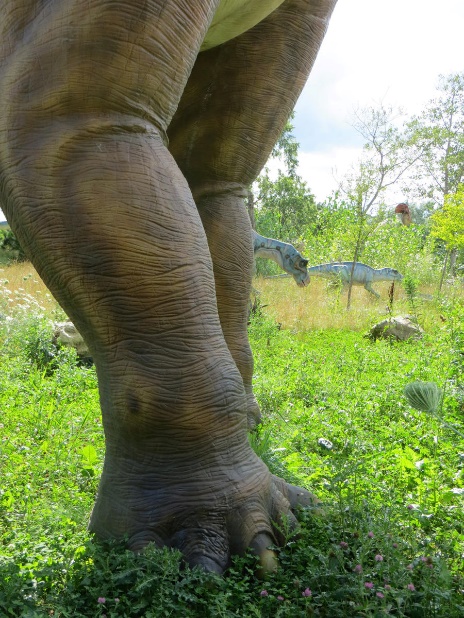 Zinsanalyse: woordgroepen herkennen
Mijn zus gaat elke ochtend te voet naar school. 


Mijn vrouw maakt vaak een lekkere taart zonder suiker.


Vandaag heeft ze een taart zonder mixer gemaakt.


De vrouw van onze buurman maakt elke zondag vroeg ‘s ochtends een heerlijk taartje met slagroom.


Karel wil een meisje uit zijn klas uitnodigen.

De moedige jongen heeft het meisje uit het water gehaald.

De docent wil de ouders van een meisje uit mijn klas naar de klas uitnodigen.
Zinsanalyse: dubbelzinnigheid
3. We hebben de verkiezingen in Amerika gevolgd.

LEG DE DUBBELZINNIGHEID UIT: 
 d.m.v. uitleg (woorden)
 d.m.v. systeem van haakjes (lineariteit)
 d.m.v. boomstructuur
Basisbronnen:

E-ANS

De regels van het Nederlands